«Сұрақ-жауап»
« ВИКТОРИНА »
«БиоАнглийский мир»
Цель: 
Активизация и повторение изученных явлений, 
лексических единиц и речевых оборотов на материале   курса биологии.
«Flora»  11 class
«Fauna» 10 class
I.
I.The fruit of the oak.
A corn
Nut
Coconut
II.A thick forest.  
 
Wood                
the heart of the forest     
Park
III. You can make eleven and a half omelets from one egg of this bird. 

Eagle    
Ostrich 
Parrot
IV.
It takes 40 minutes to boil this bird’s egg.
owl’s egg
flamingo’s egg
ostrich’s egg
V. It is white with black stripes and not on the contrary.

Tiger
Snake
Zebra
II.
VI. 
A forest where oaks grow.  
Wood
an oak forest
Park
II.
1    1) CELLS ARE MADE OF ORGANELLES.                                                      
      2) CELLS ARE MADE OF STONES.                                                                 
2    1) INSIDE THE VACUOLE THERE IS SOME GEL.                                           
      2) INSIDE THE VACUOLE THERE IS SOME SAND.                                        
3    1) IN THE MIDDLE OF THE CELL THE NUCLEUS IS.                                  
      2) IN THE MIDDLE OF THE CELL THE MEMBRANE IS.
4    1) THERE ARE THREE TYPES OF CELLS.                                                      
      2) THERE ARE TWO TYPES OF CELLS. 
5    1) RIBOSOMES MAKE VITAMINES.                                                                 
      2) RIBOSOMES MAKE PROTEINS.                                                                   
6    1) THE MITCHONDRIA GIVES ENERGY.
      2) THE MITCHONDRIA GIVES PROTEINS.

7    1) CHLOROPLASTS LOVE  SUNLIGHT.                                                        
      2) CHLOROPLASTS LOVE  MOONLIGHT.                                                  
 8   1) AN ANIMAL CELL HAS A CELL WALL.      
      2) A PLANT CELL HAS A CELL WALL.
II.
1    1) CELLS ARE MADE OF ORGANELLES.                                                      
      2) CELLS ARE MADE OF STONES.                                                                 
2    1) INSIDE THE VACUOLE THERE IS SOME GEL.                                           
      2) INSIDE THE VACUOLE THERE IS SOME SAND.                                        
3    1) IN THE MIDDLE OF THE CELL THE NUCLEUS IS.                                  
      2) IN THE MIDDLE OF THE CELL THE MEMBRANE IS.
4    1) THERE ARE THREE TYPES OF CELLS.                                                      
      2) THERE ARE TWO TYPES OF CELLS. 
5    1) RIBOSOMES MAKE VITAMINES.                                                                 
      2) RIBOSOMES MAKE PROTEINS.                                                                   
6    1) THE MITCHONDRIA GIVES ENERGY.
      2) THE MITCHONDRIA GIVES PROTEINS.

7    1) CHLOROPLASTS LOVE  SUNLIGHT.                                                        
      2) CHLOROPLASTS LOVE  MOONLIGHT.                                                  
 8   1) AN ANIMAL CELL HAS A CELL WALL.      
      2) A PLANT CELL HAS A CELL WALL.
III.
1.A tall plant with a thick stem, long leaves and yellow grains concentrated at the top of the plant.  
Corn      
Sunflower 
Tulip
2.A kind of earth at the bottom of the pond/lake/river. Plants grow better on it.  
Rocks
Sand
Ooze
3.A plant with red pink or white flowers and round leaves. It can frighten insects.                                  
Geranium
Rose
Sunflower
4.These animals have striped fur and skin.
Tiger
Snake
Zebra
5.A dragonfly can live …. hours.    
12
32
24
6.The speed of a snail is about ….    per second. 
1,5 cm
1,5mm
1,5feet
1.A tree which life is the longest. 
Christmas Tree
birch tree
Oak
2.The highest grass in the world.  
Banana   
Bamboo  
Grass
3.A small hard object produced by plants from which a new plant of the same kind grows.  
Apple   
Seed    
Flower
V.
Remember the parts of the flower. Write your answers on the blanks.
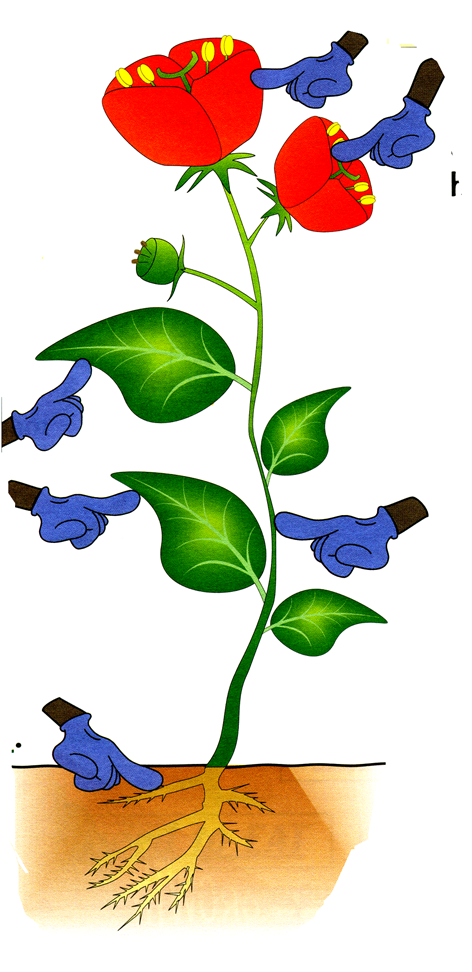 Remember the parts of the flower. Write your answers on the blanks.
FLOWERS
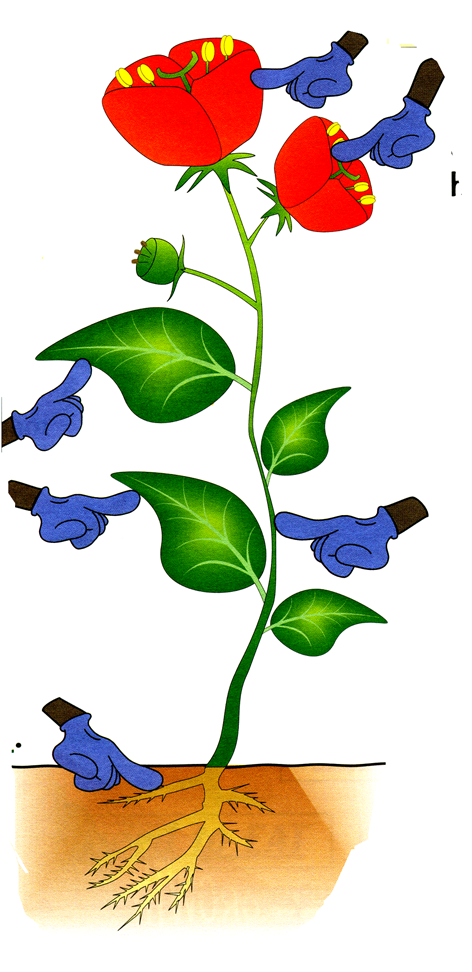 PETALS
LEAVES\}
STEM
ROOT
VI.
Физкультминутка

“Skeleton`s dance”
VII.
1.In ancient Egypt the most dangerous animals for the fields were ….
Incets  
Hippos 
Cats
2.A goldfish can remember any information for …..  
3 hours
3 minutes     
3 seconds
3.A plant with leaves which are not usual. It grows in hot dry countries.
 It can live without water for a long time.  
It can have flowers.
Christmas tree  
Cactus    
camel's-thorn
4.A place where (water)melons are grown.
vegetable garden  
Garden  
(water)melon plantation
5.A kind of corn that opens when it is heated. It is usually eaten warm with salt or sugar.
pop-rice       
pop-corn      
pop-potato
6.Mammals give milk to their babies. The only mammal which cannot jump is …..
Giraffe
Hippo       
Elephant
VIII.
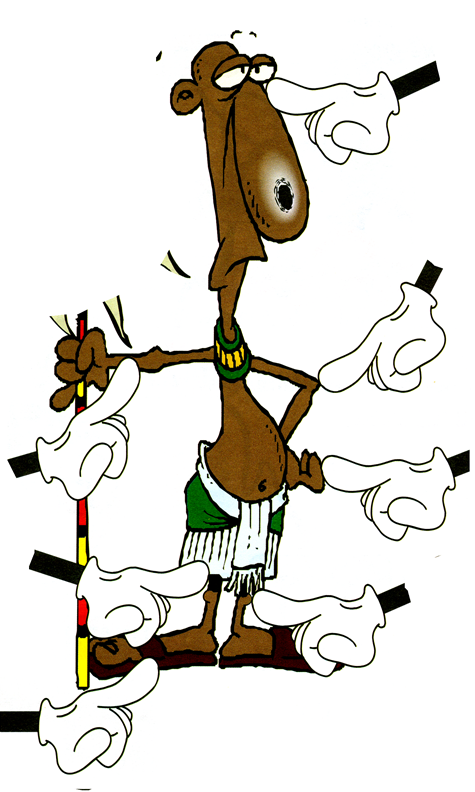 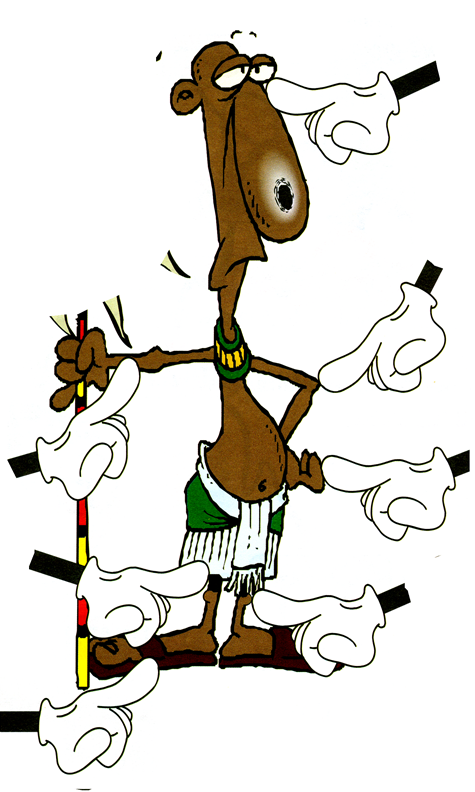 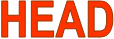 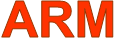 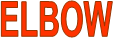 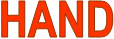 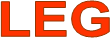 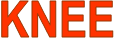 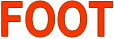 IX.
1.The only bird which can swim but cannot fly is …..
Flamingo
Penguin   
Ostrich
2.A little plant that grows on the surface of water.    
Rose      
Tulip     
Duckweed
3.Grass that is cut and dried. It is used as food for animals in winter. 
                   
Banana
Bamboo  
Hay
4.If this animal catches you, push on its eyes with your fingers.
Tiger     
Snake    
Crocodile
5.These animals sleep with one eye opened.
Elephants   
Dolphins    
Cows
X.
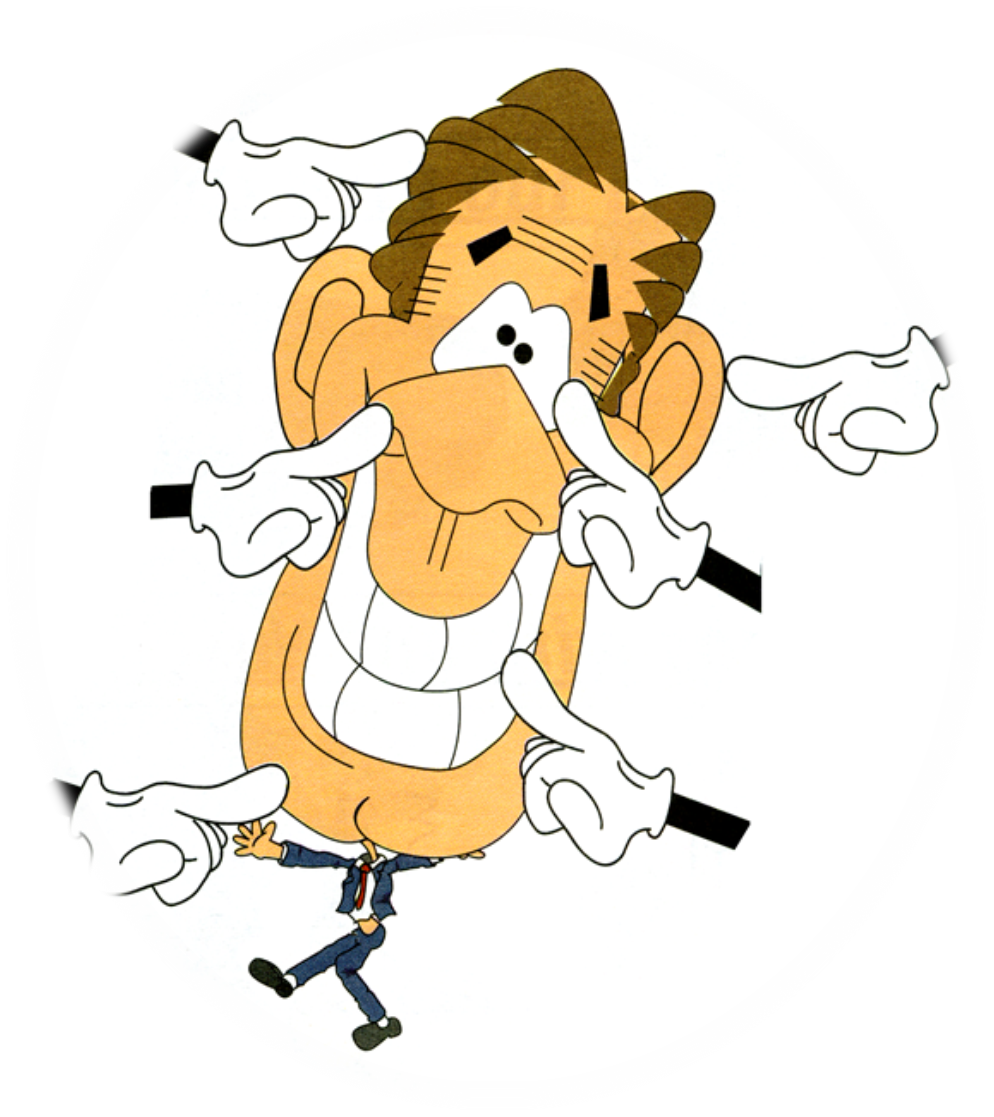 X.
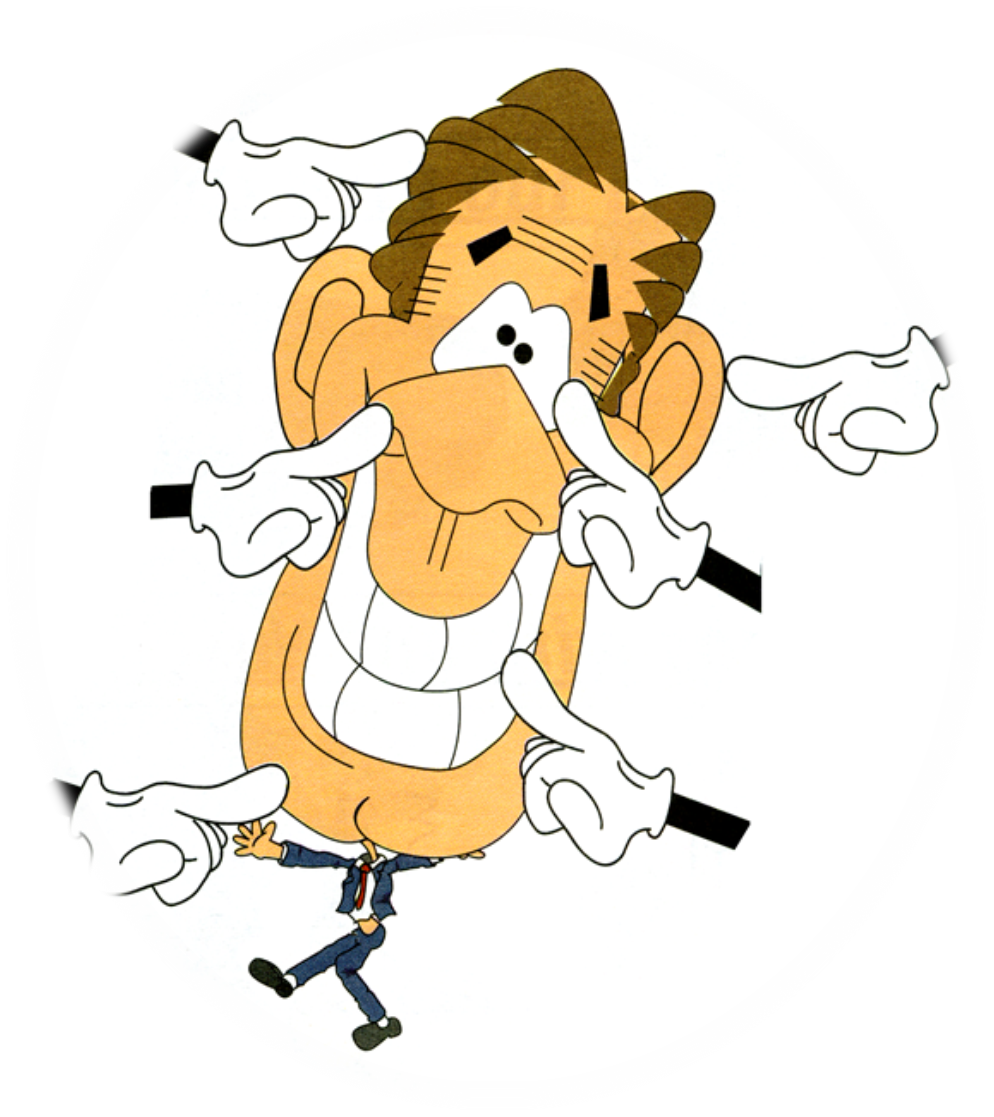 HAIR
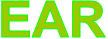 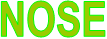 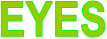 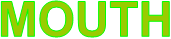 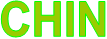 XI.
Рефлексия
Our competition is finishing. While the jury is counting points, let’s look at our progress.
If you have answered all the questions today – 3 claps.
If you have answered some questions – 2 claps.
If you have had problems – 1 clap.

 Наше соревнование заканчивается. 
Пока жюри подводит окончательные итоги, посмотрим на наши успехи.
Если вы ответили на все вопросы – 3 хлопка.
Если вы ответили на часть вопросов – 2 хлопка.
Если практически не ответили – 1 хлопок